Section 8.2
The Normal Distribution
Normal Distribution
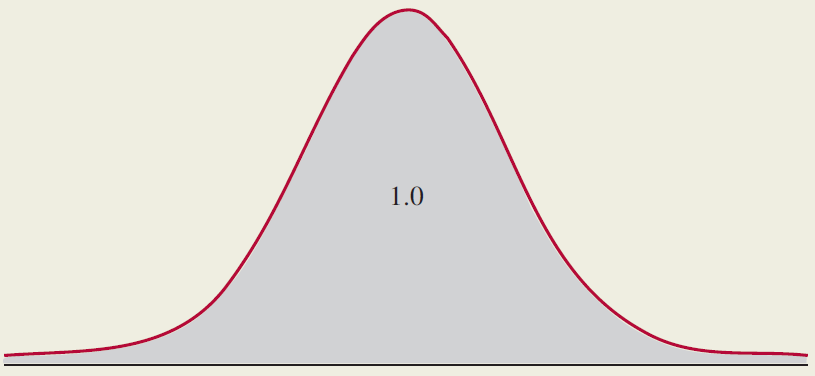 Standard Deviations Around the Mean
Probability of being within 1, 2, and 3 standard deviations of the mean.
Normal Probability Density Function
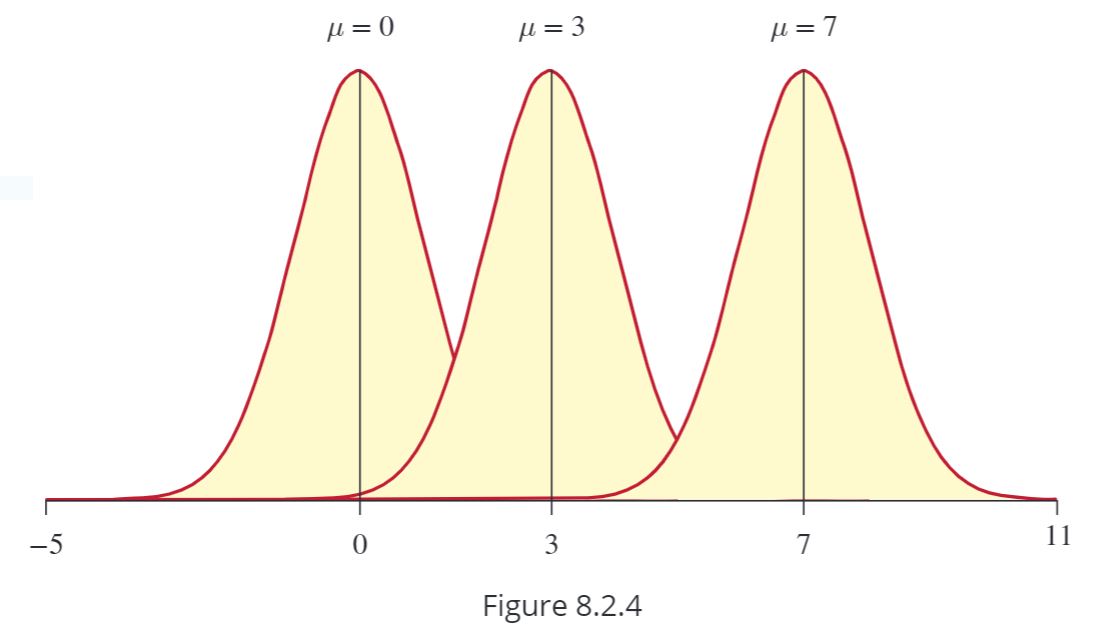 Normal Probability Density Function (cont.)
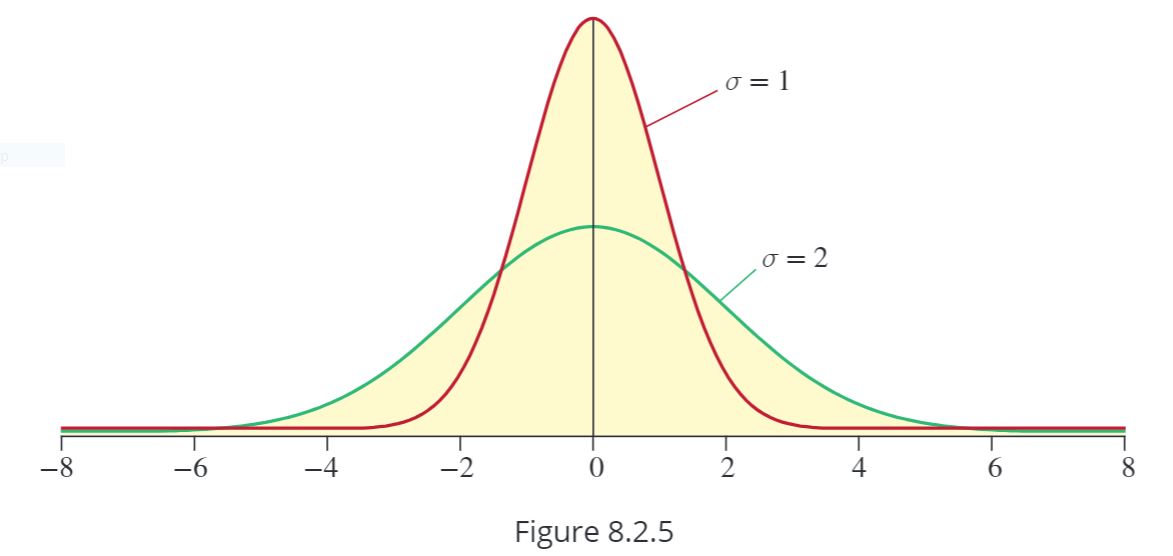